Kapitoly z gramatiky češtiny
Hana Prokšová, hana.proksova@ff.cuni.cz
24. února 2021
Poznámky a doplnění k sylabu?
substantivní vzory
VZORY nejsou gramatickou kategorií, ale systematizační a školskou pomůckou, proto se měnily spolu se změnami politického režimu
Gebauerova Mluvnice česká pro školy střední a ústavy učitelské I (1926, nově zpracoval Václav Ertl)
SUBST vzory:
had, hrad, oráč, meč, Jiří, sluha, soudce, kámen, loket
město, moře, znamení, rámě, kuře
žena, duše, paní, kost, tykev
vzory
VZORY nejsou gramatickou kategorií, ale systematizační a školskou pomůckou, proto se měnily spolu se změnami politického režimu
Gebauerova Mluvnice česká pro školy střední a ústavy učitelské I (1926, nově zpracoval Václav Ertl)
SUBST vzory:
had, hrad, oráč, meč, Jiří, sluha, soudce, kámen, loket
město, moře, znamení, rámě, kuře
žena, duše, paní, kost, tykev		
		změněny v době socialismu
duše → nůše → růže		změněny jako zastaralé
rab → had → pán (dnes: zpátky k hadovi?)
četba: STROSSA, Petr (2019): Používáme k popisu české gramatiky dobře zvolený systém vzorových podstatných jmen? Naše řeč, r. 102, č. 4, s. 252–264. 
Která dvě kritéria by podle autora měla splňovat slova fungující jako morfologický vzor? Souhlasíte? Přidali byste nějaké další kritérium?
Jaký by byl podle strategie experimentu rozdíl například mezi slovy/typy matka – žena – kráva – dcera?
S jakým objemem dat autoři pracovali?
Které výsledky experimentu vás zaujaly?
Které z autorových závěrečných návrhů byste ne/akceptovali?
Která dvě kritéria by podle autora měla splňovat slova fungující jako morfologický vzor? Souhlasíte? Přidali byste nějaké další kritérium?
zaprvé být běžně používána a (tím pádem) všeobecně srozumitelná a snadno zapamatovatelná
Splňují to podle vás stávající vzory?
zadruhé (pokud jde o vzorová slova pro češtinu) mít takový kmen, u kterého je slyšet, zda se vyslovuje grafická koncovka -i nebo -y, resp. u kterého se to dá vyvodit z obecně platných pravidel pravopisu
páni [ňi], pány [ni]; studenti [ťi], studenty [ti] × psi, psy [si]
Jaký by byl podle strategie experimentu rozdíl například mezi slovy/typy matka – žena – kráva – dcera?
vkladné e: matEk
krácení: kráva – krav (kravám, kravách, kravami)
bc práce Jana Henyše: Krácení v dvojslabičných apelativech deklinačního typu „žena“ (korpusový výzkum) (https://is.cuni.cz/webapps/zzp/detail/165662/)
výjimka v DAT/LOK dceři
matka je nejfrekventovanější nejspíš kvůli přechýleným podobám učitelka aj.
S jakým objemem dat autoři pracovali?
220 tisíc slov (tam 300 typů skloňování) porovnáno s 50 000 z FSČ
výsledek: databáze se 17 000 českých SUBST (230 typů, tj. 70 jich v FSČ nebylo)


Které výsledky experimentu vás zaujaly?
Které z autorových závěrečných návrhů byste ne/akceptovali?
nahrazení vzorového slova pán jiným, které nevykazuje žádné kmenové změny – např. návratem ke vzorovému slovu had, jak to činí Cvrček et al. (2015), ale z hlediska textových frekvencí (s uvážením dalších požadavků formulovaných výše) se nabízejí především slova student nebo čert;
nahrazení vzorového slova hrad jedním ze slov milion, plán nebo plyn, reprezentujících mírně odlišný, ale v textech výrazně frekventovanější elementární typ skloňování („hrad“ by mohl v systému zůstat jako pomocný vzor s možnou koncovkou -ě v 6. p. j. č.);
nahrazení vzorového slova předseda vzorovým slovem policista s posunutím slova předseda do role pomocného vzoru s koncovkou -ové místo -é; 
uvádění neživotných vzorů mužského rodu před životnými, které mají přibližně o polovinu menší frekvenci uplatňování v textech; 
nahrazení vzorového slova píseň vzorovým slovem soutěž nebo tvář, které by reprezentovalo nejrozšířenější elementární typ skloňování mezi slovy tradičně řazenými pod vzor „píseň“ (zhruba polovinu všech výskytů těchto slov), a přitom nepotřebovalo žádné kmenové změny; 
nahrazení vzorového slova stavení vzorovým slovem století.
Skalička, V. (1951): Typ češtinyzdroj: https://wiki.ufal.ms.mff.cuni.cz/user:ptacek:skalicka-typologie-cestiny
čeština pro cizince
jiné preference:
kolokabilita
srozumitelnost
např. Lída Holá a Pavla Bořilová
Nové deklinační vzory a postupy v komunikativní výuce češtiny jako cizího jazyka? přednáška v rámci konference „Klíč k češtině jako cizímu jazyku“, 9.–10. září 2015 v Brně, Centrum jazykového vzdělávání Masarykovy univerzity 
https://slideslive.com/38894644/nove-deklinacni-vzory-a-postupy-v-komunikativni-vyuce-cestiny-jako-ciziho-jazyka (ukázka pro seminář: od 4:40)
jednotné přijímací zkoušky na osmiletá gymnázia, ilustrační test 2020, https://prijimacky.cermat.cz/menu/testova-zadani-k-procvicovani/osmilete-obory-cesky-jazyk-a-literatura
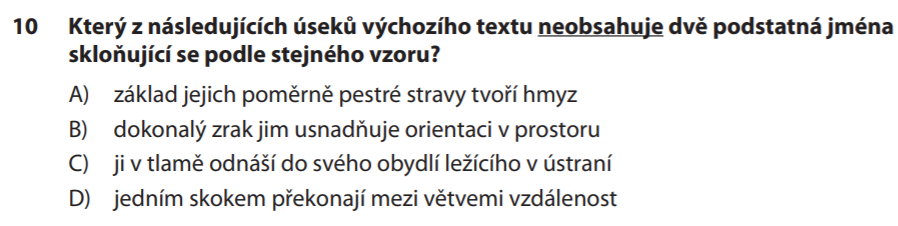 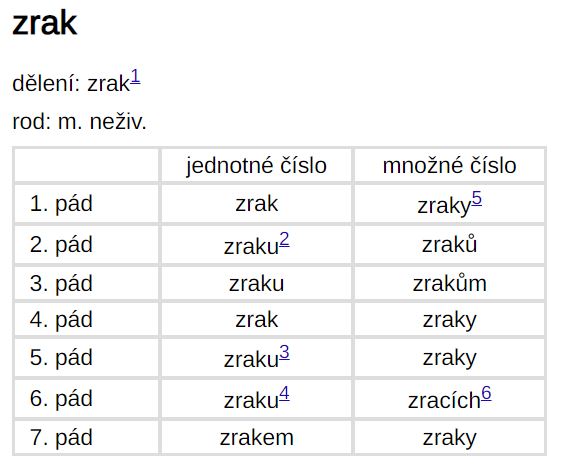 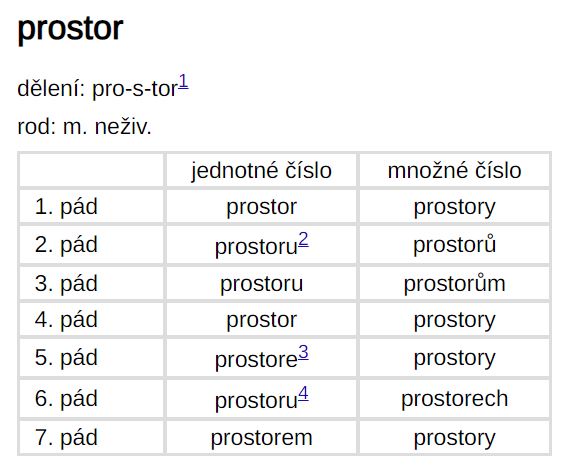 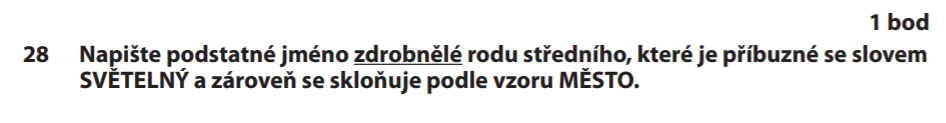 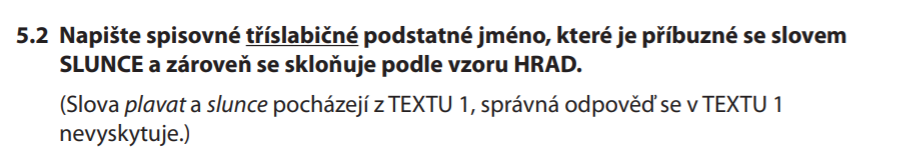 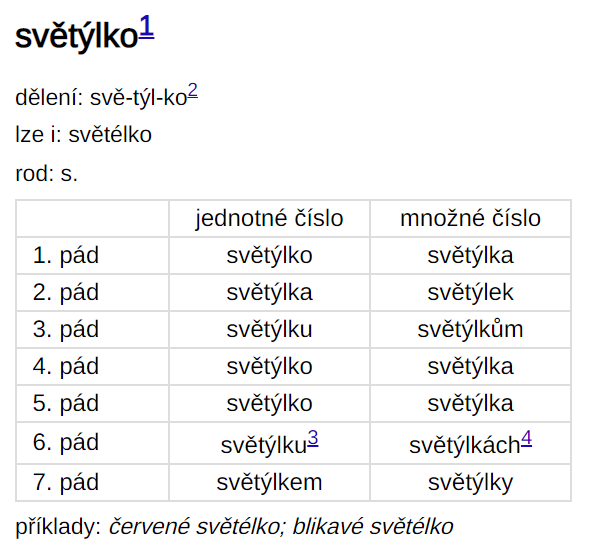 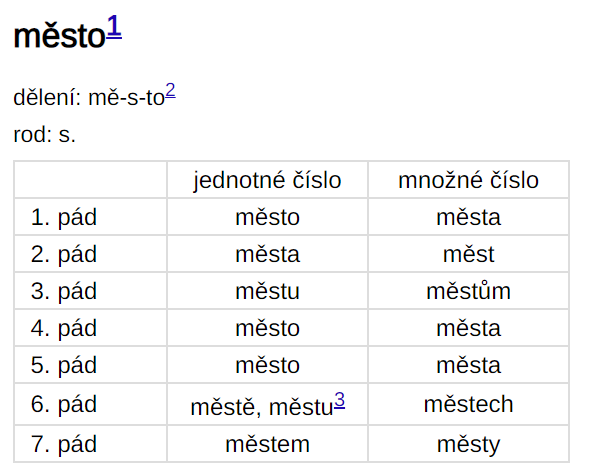 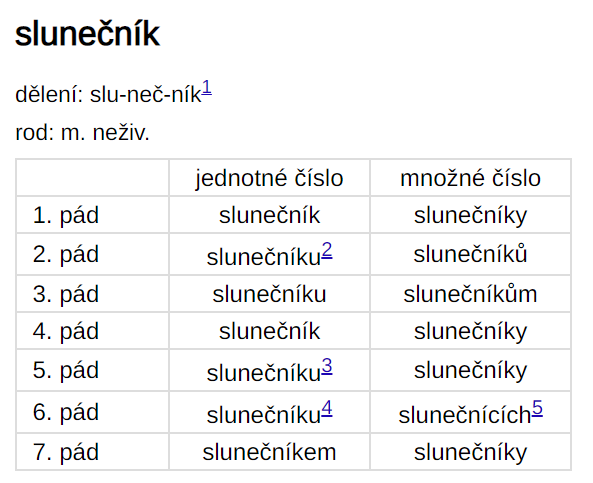 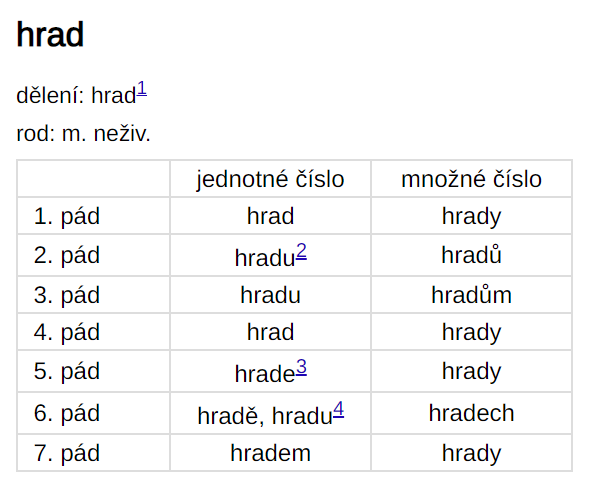 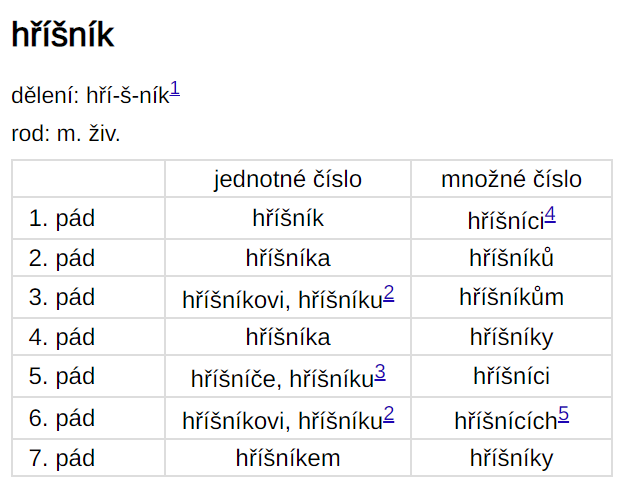 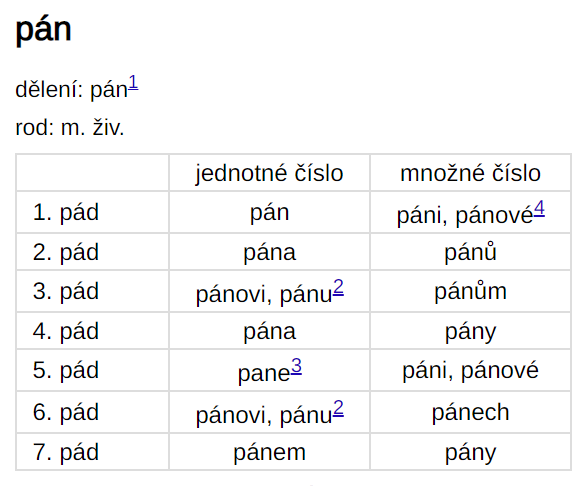 jednotné přijímací zkoušky na čtyřletá gymnázia, ilustrační test 2020, https://prijimacky.cermat.cz/menu/testova-zadani-k-procvicovani/ctyrlete-obory-cesky-jazyk-a-literatura
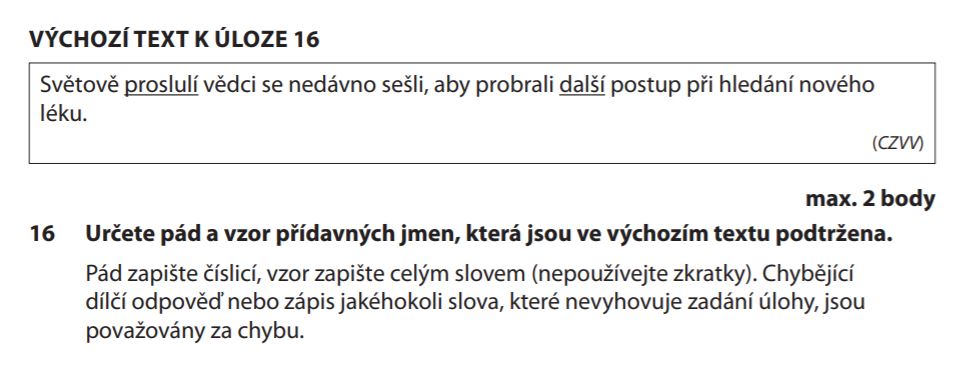 slovesné třídy
prézentní × infinitivní
přehled jednotlivých výkladů/přístupů: https://www.czechency.org/slovnik/SLOVESN%C3%81%20T%C5%98%C3%8DDA
https://www.ascestinaru.cz/poradna-asc-jak-vyucovat-slovesne-tridy/
některá slovesa lze zařadit do třídy, ale jsou nepravidelná (tedy „nemají vzor“)
bát se, stát, stát se, spát, mít, jít
myslit × myslet, musit × muset, kopat, sypat, navléci × navléct
příští týdny
3. 3.: rozbor přijímacích a maturitních testů
zaměření na gramatické úlohy
testy z jara 2020 a zadání úkolů k přemýšlení na moodlu
10. 3.: náhled na koncepci Stanislava Štěpáníka
texty a zadání práce budou na moodlu do 4. 3.
hodinu doplníme podle vývoje dalším tématem
17. 3.: hranice slovního druhu